IPv6: motivation
initial motivation: 32-bit IPv4 address space would be completely allocated  
additional motivation:
speed processing/forwarding: 40-byte fixed length header
enable different network-layer treatment of “flows”
Network Layer: 4-1
IPv6 datagram format
flow label: identify datagrams in same "flow.” (concept of “flow” not well defined).
32 bits
priority:  identify priority among datagrams in flow
pri
ver
flow label
hop limit
payload len
next hdr
source address
(128 bits)
128-bit 
IPv6 addresses
destination address
(128 bits)
payload (data)
What’s missing (compared with IPv4): 
no checksum (to speed processing at routers)
no fragmentation/reassembly
no options (available as upper-layer, next-header protocol at router)
Network Layer: 4-2
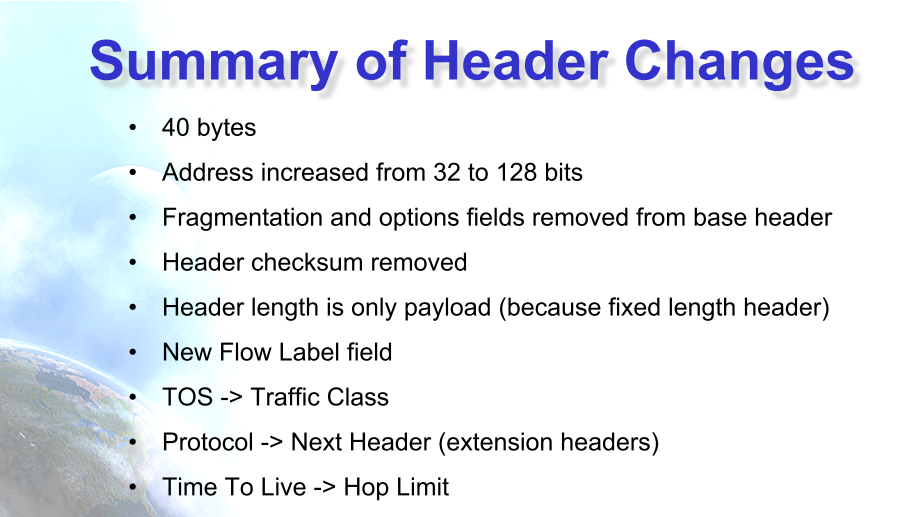 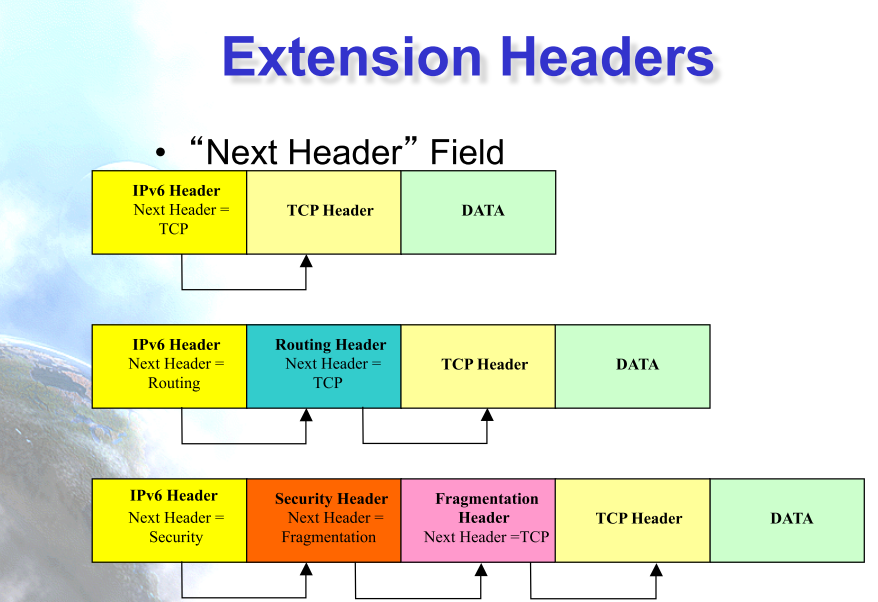 128-bit IPv6 Address
3FFE:085B:1F1F:0000:0000:0000:00A9:1234
8 groups of 16-bit hexadecimal numbers separated by “:”
Leading zeros can be removed
3FFE:85B:1F1F::A9:1234
:: = all zeros in one or more group of 16-bit hexadecimal numbers
IPv6 header fields
IPv6 source dest addr
UDP/TCP payload
IPv4 payload
Transition from IPv4 to IPv6
not all routers can be upgraded simultaneously
no “flag days”
how will network operate with mixed IPv4 and IPv6 routers?
tunneling: IPv6 datagram carried as payload in IPv4 datagram among IPv4 routers (“packet within a packet”)
tunneling used extensively in other contexts (4G/5G)
IPv4 header fields
IPv4 source, dest addr
IPv6 datagram
IPv4 datagram
Network Layer: 4-6
Tunneling and encapsulation
Ethernet connects two IPv6 routers
Ethernet connecting two IPv6 routers:
A
E
A
E
F
F
B
B
IPv6/v4
IPv6
IPv6
IPv6
IPv6/v4
IPv6
IPv6
IPv6
Link-layer frame
The usual: datagram as payload in link-layer frame
IPv4 network connecting two IPv6 routers
IPv6 datagram
IPv4 network
Network Layer: 4-7
Tunneling and encapsulation
Ethernet connects two IPv6 routers
Ethernet connecting two IPv6 routers:
A
E
A
E
F
F
B
B
IPv6
IPv6
IPv6
IPv6
IPv6
IPv6
IPv4 datagram
Link-layer frame
The usual: datagram as payload in link-layer frame
IPv4 tunnel connecting two IPv6 routers
IPv6 datagram
IPv6 datagram
IPv4 tunnel 
connecting IPv6 routers
IPv6/v4
IPv6/v4
tunneling: IPv6 datagram as payload in a IPv4 datagram
Network Layer: 4-8
Flow: X
Src: A
Dest: F


data
Flow: X
Src: A
Dest: F


data
Flow: X
Src: A
Dest: F


data
src:B
dest: E
src:B
dest: E
src:B
dest: E
flow: X
src: A
dest: F


data
flow: X
src: A
dest: F


data
A-to-B:
IPv6
E-to-F:
IPv6
B-to-C:
IPv6 inside
IPv4
B-to-C:
IPv6 inside
IPv4
B-to-C:
IPv6 inside
IPv4
Tunneling
IPv4 tunnel 
connecting IPv6 routers
logical view:
C
D
A
A
E
E
F
B
B
F
physical view:
IPv6/v4
IPv6
IPv6/v4
IPv6
IPv6
IPv6/v4
IPv6/v4
IPv6
IPv4
IPv4
Note source and destination addresses!
Network Layer: 4-9
IPv6: adoption
Google1: ~ 30% of clients access services via IPv6
NIST: 1/3 of all US government domains are IPv6 capable
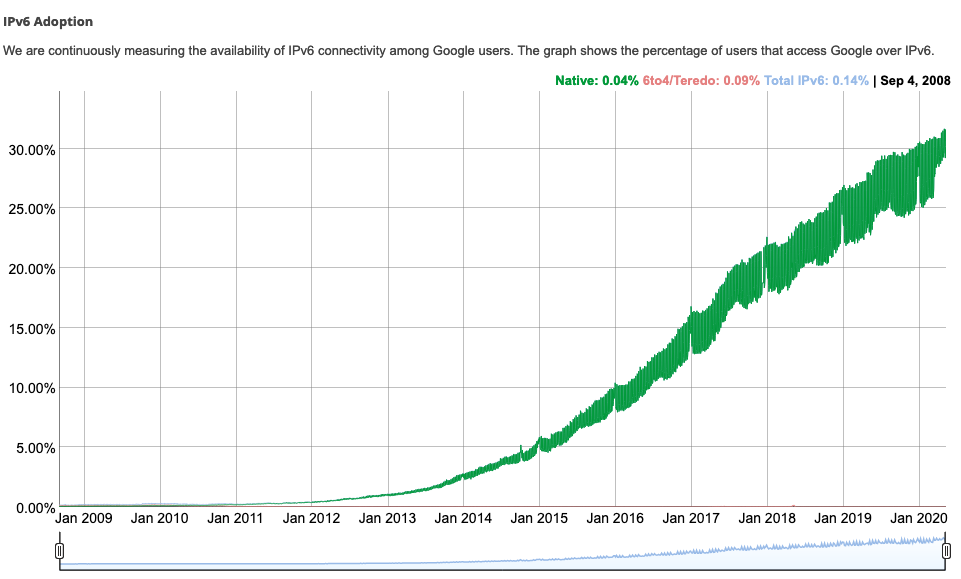 1 https://www.google.com/intl/en/ipv6/statistics.html
Network Layer: 4-10
IPv6: adoption
Google1: ~ 30% of clients access services via IPv6
NIST: 1/3 of all US government domains are IPv6 capable
Long (long!) time for deployment, use
25 years and counting!
think of application-level changes in last 25 years: WWW, social media, streaming media, gaming, telepresence, …
Why?
1 https://www.google.com/intl/en/ipv6/statistics.html
Network Layer: 4-11